ТРУДОВОЕ 
                                      
                                         ЗАКОНОДАТЕЛЬСТВО
    
                 2019 год.


  Автор:
                           специалист – эксперт,                   
                                                     сертифицированный бизнес-тренер 
                                                  по трудовому законодательству – 
                                               Голубицкая Ирина Владимировна
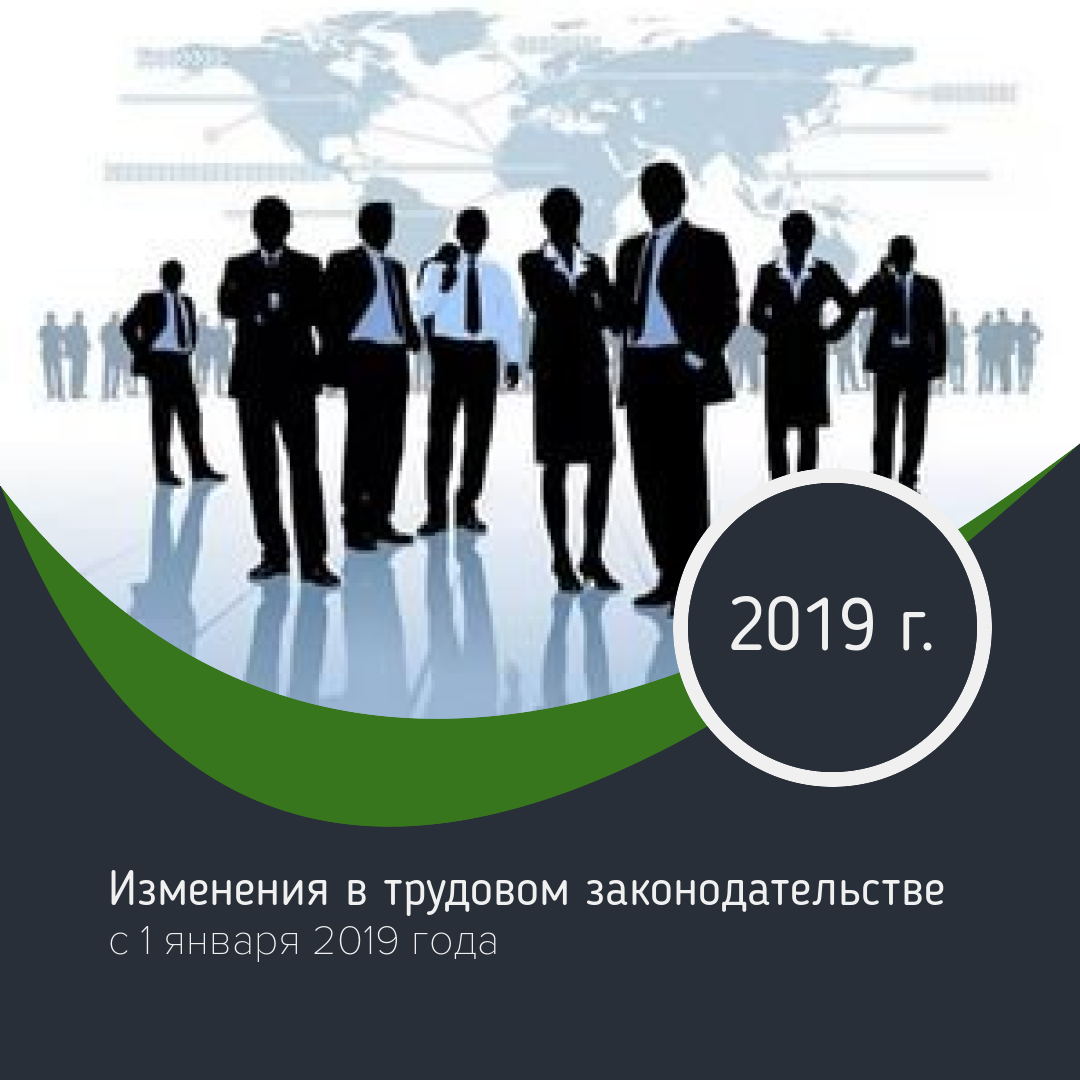 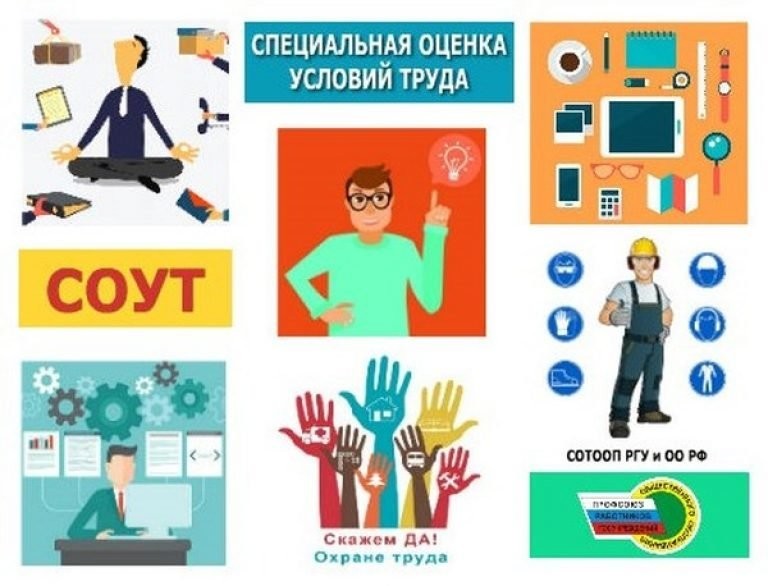 С 1 января 2019 года работодатель может оплатить путёвку сотруднику и его семье. 
В целях стимулирования развития внутреннего туризма в России Правительство  РФ  Федеральным  законом от 23.04.2018 № 113-ФЗ внесло в статью 255 Налогового кодекса РФ подпункт 24.2, в соответствии с которым  с 01.01.2019  организация-работодатель имеет право оплатить туристическую  путёвку для сотрудника и членов его семьи и учесть эти расходы в целях исчисления налога на прибыль в сумме, не превышающей 50 000 рублей в год на одного сотрудника.
Может ли работник купить путёвку самостоятельно, а потом предъявить работодателю к возмещению?
Нет, не может.
Главным условием учёта данных расходов в составе расходов на оплату труда является заключение договором о реализации туристского продукта работодателем и туроператором или турагентом. Стороной договора не может быть непосредственно работник, являющийся пользователем услуг.
Данные расходы можно учесть, если соответствующие услуги оказаны:
сотрудникам;
их супругам;
их родителям;
их детям (в том числе усыновлённым) в возрасте до 18 лет;
детям (в том числе усыновлённым) в возрасте до 24 лет, обучающимся очно в образовательных организациях;
их подопечным в возрасте до 18 и бывшим подопечным (после прекращения опеки или попечительства) в возрасте до 24 лет, обучающимся очно в образовательных организациях.
В соответствии с Федеральным законом от 23.04.2018 № 113-ФЗ,  в рамках подпункта 24.2 статьи 255 НК РФ, работодатель может произвести оплату следующих услуг, оказанных по договору о реализации туристского продукта:
услуги по проезду по территории Российской Федерации до пункта назначения и обратно либо по иному согласованному в договоре о реализации туристского продукта маршруту;
услуги проживания туриста в гостинице (гостиницах) или ином (иных) средстве (средствах) размещения, объекте санаторно-курортного лечения и отдыха, расположенных на территории Российской Федерации, включая услуги питания туриста, если услуги питания предоставляются в комплексе с услугами проживания в гостинице или ином средстве размещения, объекте санаторно-курортного лечения и отдыха;
услуги по санаторно-курортному обслуживанию;
экскурсионные услуги.
Налог на прибыль
Указанные выше затраты разрешено списывать в расходы по налогу на прибыль, но не более 50 000 рублей за налоговый период, на каждого работника и его родственника по отдельности (п. 24.2 ст. 255 НК РФ).
Стоимость услуг по организации туризма, санаторно-курортного лечения и отдыха на территории РФ, указанных в пункте 24.2 части 2 статьи 255 НК РФ (пп. «б» п. 1 ст. 1, п. 1 ст. 2 Федерального закона от 23.04.2018 № 113-ФЗ «О внесении изменений в статьи 255 и 270 части второй Налогового кодекса Российской Федерации»), учитываются в целях налогообложения прибыли в размере, не превышающем 6% от расходов на оплату труда вместе со взносами по договорам ДМС и расходам по договорам на оказание медицинских услуг, заключённых в пользу работников на срок не менее года.
НДС
Что касается  НДС, то оплата организацией туристских путёвок, оформленных на работников организации, реализацией товаров (работ, услуг) для целей налога на добавленную стоимость не является (Письмо Минфина России от 03.06.2014 № 03-07-11/26545). Поэтому объекта налогообложения по НДС у работодателя не возникает.
НДФЛ
Расходы на оплату туристической путёвки, санаторно-курортного лечения работников и членов их семей учитываются в составе расходов на оплату труда. Соответственно, оплата труда облагается НДФЛ. В качестве налогового агента организация обязана исчислить, удержать у работника и уплатить в бюджет соответствующую сумму НДФЛ по ставке 13% (п. 1 ст. 224 НК РФ, п. п. 1, 2 ст. 226 НК РФ).
Что касается оплаты стоимости туристической путёвки членам семьи работника, в пользу которых другие  выплаты не осуществляются, то удержать НДФЛ возможности нет. В данном случае  пунктом 5 статьи 226 НК РФ уточняется, что при невозможности в течение налогового периода удержать у налогоплательщика исчисленную сумму налога налоговый агент обязан в срок не позднее 1 марта года,  следующего за истекшим налоговым периодом, в котором возникли соответствующие обстоятельства, письменно сообщить налогоплательщику и налоговому органу по месту своего учёта о невозможности удержать налог с сумм дохода, с которого не удержан налог, и сумме неудержанного налога. Следовательно, уплатить и представить в налоговый орган декларацию уже должны сами родственники сотрудника, получившие путёвки.